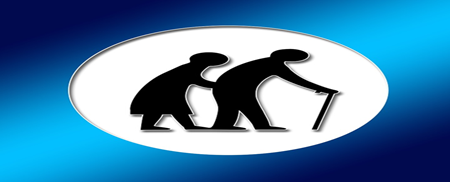 Introduction in the principle of  geriatric rehabilitation
Dr. Rehab Gwada
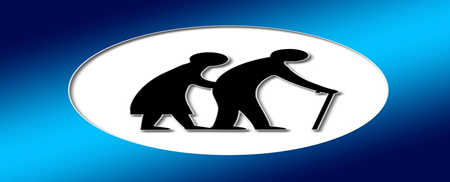 Objectives of the lecture
Define the terminology of Gerontology, Geriatrics aging ,and elderly.  
Identify Categories of  old age definitions &Classification of elderly
Recognize the Geriatric physical therapy , its  role& setting and resources
Identify Essential Competencies in the Care of Older Adults
List common cases & Possible indications for geriatric physical therapy referral.
Recognize Geriatric Rehabilitation team and its role
Dr. rehab gwada
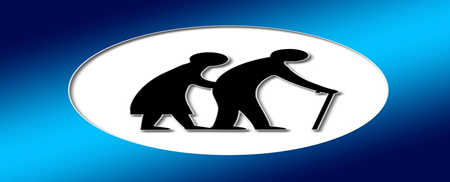 Gerontology
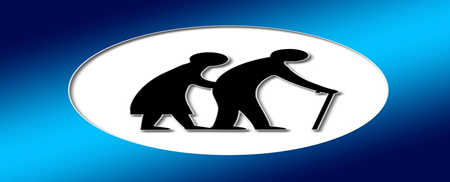 AGING
Aging can be defined as a progressive and generalized impairment of function resulting in the loss of adaptive response to stress and increased risk of age related diseases.

The overall effect of these alterations is an increase in the probability of declining health and dying.

is the accumulation of Irreversible changes in a person over time. Ageing in humans refers to a multidimensional process of physical, psychological, and social changes.
4
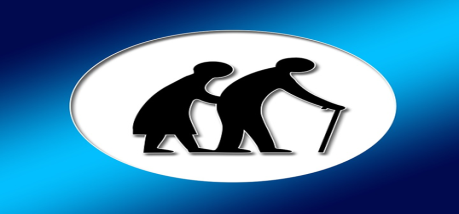 Definition  of elderly
Most developed world countries ( include USA) have accepted the chronological age of 65 years as a definition of 'elderly' or older person, 
this definition is somewhat arbitrary. 
there is no United Nations standard numerical criterion, but the UN agreed cutoff is 60+ years to refer to the older population.
The more traditional African definitions of an 'elderly' person correlate with the chronological ages of 50 to 65 years, depending on the region and the country.in addition  many individuals in Africa do not have an official record of their birth date.
Dr. rehab gwada
[Speaker Notes: Geriatric health problem may occur early at 50s and older athletes may in their 40s]
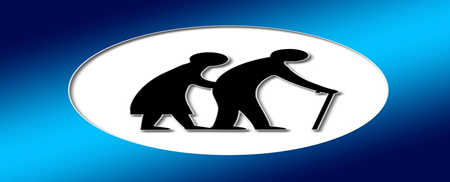 Categories of  old age definitions
Dr. rehab gwada
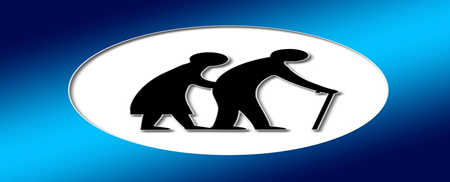 Classification of elderly
PT. is  aimed at primary prevention of diseases
PT is concentrated on achievement of human comfort(PM. Positioning )
PT is directed at the improvement in function status
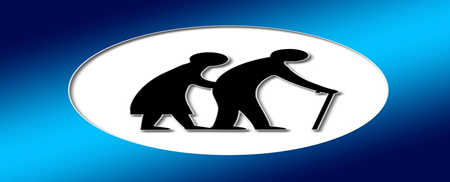 Geriatric physical therapy
An area of specialization that requires a specific set of advanced skills and
knowledge that addresses the aging process. 

Specialists in geriatric physical therapy understand the differences between ‘normal’ aging and pathological changes that commonly occur in the older adult.

Assisting the geriatric client can be hard task because of multisystem
involvement and multiple comorbidities. 

Special considerations such as psychosocial issues, environmental, frailty, nutritional, pharmacological and cultural factors must be accounted for in a successful rehabilitation process.
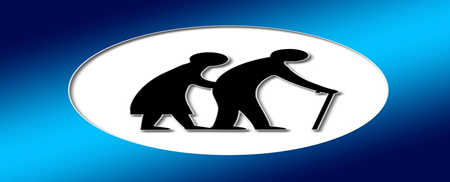 Geriatric physical therapy role
[Speaker Notes: Main goal improved function]
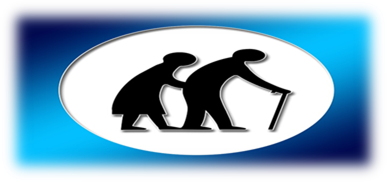 Cont.
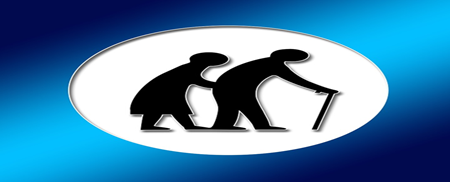 Geriatric clinical specialists
According to The world confederation for physical therapy  WCPT (2005 ) and The American Board of Physical Therapy Specialties , To become a GCS, one must be:-
 a licensed physical therapist, spend a prescribed number of hours in direct patient care with the elderly, and pass a rigorous written examination.
[Speaker Notes: The  world confederation for physical therapy = WCPT (]
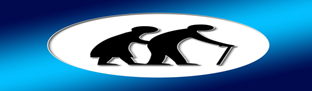 Essential Competencies in the Care Elderly  of
[Speaker Notes: Essential Competencies in the Care of Older Adults according to Partnership for Health in Aging (PHA) by the American Geriatrics Society, including the APTA  and Include 6 domains
that clarify the skills essential for a physical therapist to provide competent physical therapy care to older adults within each domain and for each PHA competency.]
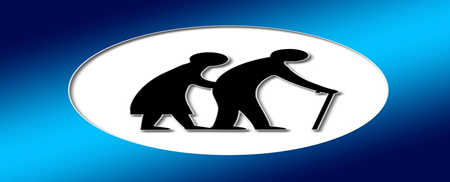 Geriatric physical therapy settings
COMMON GERIATRIC DISORDERS PT Cases
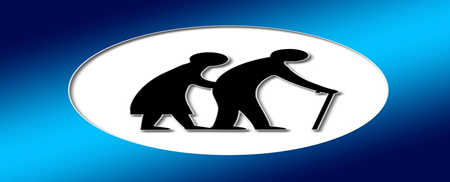 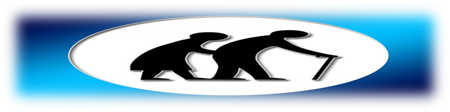 Indications for geriatric PT referral
Recent fall or history of falls
Deficits in strength or range of motion
 Loss of mobility or ambulation requiring an assistive device
 Musculoskeletal pain
 Difficulty with transfers
Orthotic or prosthetic needs
Open wound
 Neurological disorder
 Balance deficits
Decreased endurance for ADLs
Bed bound status
Need for adaptive equipment to enhance safety and function
Multidisciplinary Geriatric Rehabilitation team
MD
RN
Patient& FAMILY
Therapists
Other
PT, OT, SLP, Rec. T
SW, Dietary,
[Speaker Notes: Rehabilitation is always a multidisciplinary group.  It requires a wholistic approach to the patient and includes the patient in the process.]
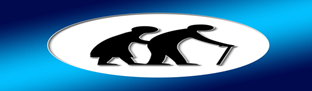 Geriatric Rehabilitation team
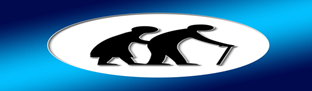 Geriatric Rehabilitation team
Geriatric Resources
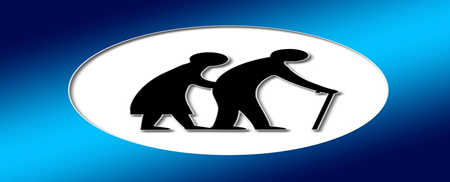 Professional Organizations:
American physical therapy Association, geriatric section 
	http://www.apta.org
American Geriatrics Society:
http://www.americangeriatrics.org/
Gerontological Society of America:
http://www.geron.org/
Journals
Journal of American Geriatric Society(JAGS)

Journal of Gerontology

Journal of Geriatric physical therapy.

Physical therapy.
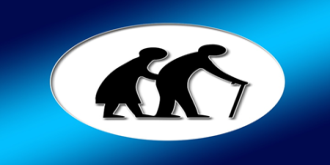 References
Guccione AA, Geriatric Physical Therapy, 3rd. Ed, Mosby 2012
Guccione AA : Geriatric Physical Therapy, Mosby, 2nd  edition, 2000.
Multani NK.,and Verma SK.,Principles of geriatric physical therapy. Jaypee Brothers Medical Publishers.1st ed.,2007.
 American physical therapy Association(APTA)2003Guide to physical therapist practice, 2nd ed. APTA,Alxandria, VA
American physical therapy Association(APTA)2005 Vision Sentence for physical therapy 2020 and APTA Vision Statement for physical therapy 2020. available : http://www.apta.org